Every member doing their part in the body
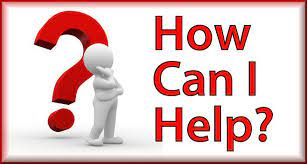 1 Cor 12:12-27
Every member plays a vital part assigned by god
1 Cor 12:14-18 “14 For in fact the body is not one member but many.  If the foot should say, “Because I am not a hand, I am not of the body,” is it therefore not of the body? 16 And if the ear should say, “Because I am not an eye, I am not of the body,” is it therefore not of the body? 17 If the whole body were an eye, where would be the hearing? If the whole were hearing, where would be the smelling? 18 But now God has set the members, each one of them, in the body just as He pleased.
Every member plays a vital part assigned by god
1 Cor 12:14-18 “14 For in fact the body is not one member but many.  If the foot should say, “Because I am not a hand, I am not of the body,” is it therefore not of the body? 16 And if the ear should say, “Because I am not an eye, I am not of the body,” is it therefore not of the body? 17 If the whole body were an eye, where would be the hearing? If the whole were hearing, where would be the smelling? 18 But now God has set the members, each one of them, in the body just as He pleased.
All have something to offer
1 Cor 12:21-22 “21 And the eye cannot say to the hand, “I have no need of you”; nor again the head to the feet, “I have no need of you.” 22 No, much rather, those members of the body which seem to be weaker are necessary.
All members should be held in high regard
[Speaker Notes: 2 Therefore if there is any [a]consolation in Christ, if any comfort of love, if any fellowship of the Spirit, if any affection and mercy, 2 fulfill my joy by being like-minded, having the same love, being of one accord, of one mind. 3 Let nothing be done through selfish ambition or conceit, but in lowliness of mind let each esteem others better than himself. 4 Let each of you look out not only for his own interests, but also for the interests of others.

The Humbled and Exalted Christ
5 Let this mind be in you which was also in Christ Jesus, 6 who, being in the form of God, did not consider it [b]robbery to be equal with God, 7 but [c]made Himself of no reputation, taking the form of a bondservant, and coming in the likeness of men. 8 And being found in appearance as a man, He humbled Himself and became obedient to the point of death, even the death of the cross.]
Each member is to have the same care for one another
1 Cor 12:25-27 “25 that there should be no schism in the body, but that the members should have the same care for one another. 26 And if one member suffers, all the members suffer with it; or if one member is honored, all the members rejoice with it. 27 Now you are the body of Christ, and members individually.
Proper view of earth
1 Jn 2:15-17 “15 Do not love the world or the things in the world. If anyone loves the world, the love of the Father is not in him. 16 For all that is in the world—the lust of the flesh, the lust of the eyes, and the pride of life—is not of the Father but is of the world. 17 And the world is passing away, and the lust of it; but he who does the will of God abides forever.
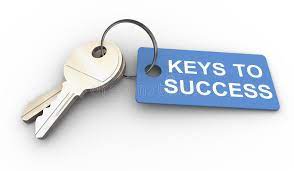 Proper Goal
Phil 3: 12-14 “12 Not that I have already attained, or am already perfected; but I press on, that I may lay hold of that for which Christ Jesus has also laid hold of me. 13 Brethren, I do not count myself to have apprehended; but one thing I do, forgetting those things which are behind and reaching forward to those things which are ahead, 14 I press toward the goal for the prize of the upward call of God in Christ Jesus.
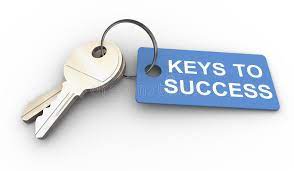 Two greatest commandments
Jn 22:37-40 “37 Jesus said to him, “‘You shall love the Lord your God with all your heart, with all your soul, and with all your mind.’ 38 This is the first and great commandment. 39 And the second is like it: ‘You shall love your neighbor as yourself.’ 40 On these two commandments hang all the Law and the Prophets.”
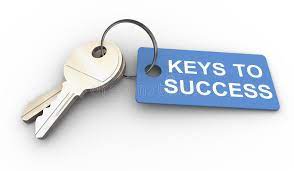